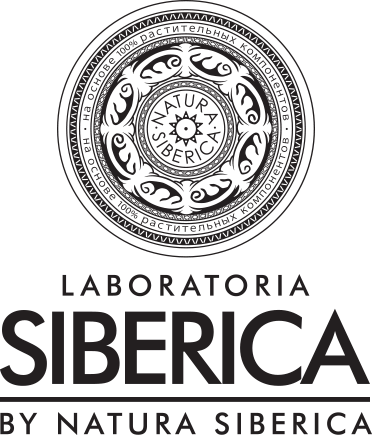 5 лет назад мы решили создать серию средств, которая объединила бы в себе всю силу и мощь растений Сибири и новейшие достижения в сфере эстетической медицины, чтобы предложить Вам самые эффективные средства для борьбы с возрастными изменениями кожи. Так родилась линия Laboratoria Siberica by Natura Siberica на основе уникальных сибирских растений. Серия разделяется на три направления: 

   для зрелой кожи на основе Родиолы Розовой;
   для кожи с первыми возрастными изменениями на основе Алтайской Облепихи; 
   для тусклой уставшей кожи на основе Сахалинской Морошки.

Тщательно изучив опыт, разработки и достижения пластических хирургов из США, Франции, Швейцарии и добавив к ним результаты нашей многолетней работы с Иркутским ботаническим садом по изучению редких растений Севера,  мы  смогли создать в собственной лаборатории  принципиально новые средства.  В них органические экстракты диких трав Сибири в сочетании  с самыми передовыми компонентами, используемыми в пластической хирургии, воздействуют на все  признаки старения и стимулируют активную клеточную регенерацию тканей, буквально стирая возрастные признаки изменения кожи.
Серия на основе Родиолы Розовой
ЧТО ТАКОЕ РАСТЕНИЯ-АДАПТОГЕНЫ?
 
           Живая энергия сибирских трав веками использовалась местными жителями для создания чудодейственных эликсиров, сохраняющих крепкое здоровье, молодость и красоту кожи на долгие годы. Тайна их приготовления хранилась в строгом секрете и передавалась только близким родственникам.  Однако в 1947 году началась их современная история. Иосиф Сталин поручил группе ученых во главе с профессором Лазаревым разработать уникальное лекарственное средство, которое бы в несколько раз улучшило физические и умственные способности военных, атлетов и ученых.  Много лет результаты более 1,000 клинических исследований хранились под грифом «секретно». И лишь совсем недавно стало известно, что ученые, изучив более 4,000 растений, выделили отдельную группу растений, в которую включили менее 10 трав. Все они обладают удивительными, даже мистическими свойствами. Адаптируют человеческий организм практически к любым условиям, значительно повышая все жизненные показатели, благодаря чему и получили свое название - «адаптогены».
РОДИОЛА РОЗОВАЯ ИЛИ «ЗОЛОТОЙ КОРЕНЬ»
 
          До начала 1900-хх годов было строго запрещено вывозить Родиолу Розовую за пределы Российской империи. Как назвал ее в своем исследовании американский ученый  доктор Говард Пайпер, это был «самый строгий русский секрет здоровья и долголетия». Неудивительно, поскольку, как следует из рассекреченных исследований, солдаты, ежедневно принимавшие настойку из Родиолы Розовой, чувствовали себя намного более бодрыми и сильными, хотя и спали всего по 4 часа в сутки! А повязки из Родиолы Розовой ускоряли процесс заживления ран на 35-59%! 
          Все дело в том, что Золотой Корень исключительно богат такими активными компонентами как розавин и салидрозид. При этом их наибольшая концентрация содержится только Родиоле Розовой, выросшей в суровых условиях Сибири! Они не только значительно укрепляют иммунитет, но и:
 
          - повышают тонус;
          - значительно снижают воздействие стресса на организм и кожу;
          - защищают от пагубного воздействия окружающей среды;
          - стимулируют самообновление клеток;
          -  стимулируют процессы регенерации;
          - улучшают здоровье кожи и волос.
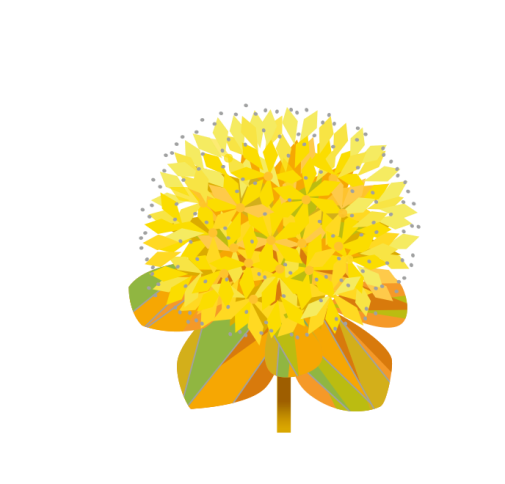 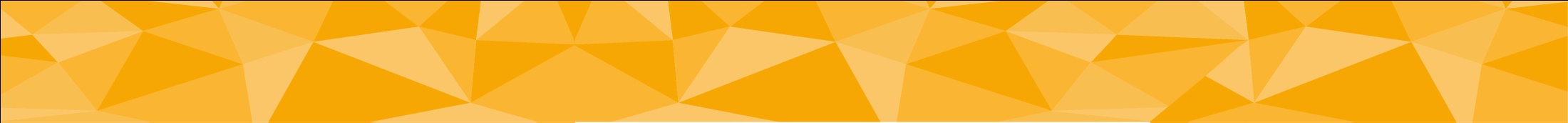 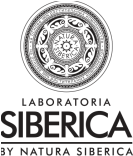 Серия на основе Родиолы Розовой
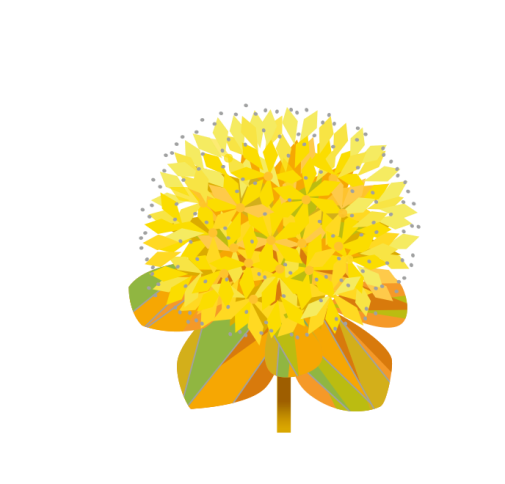 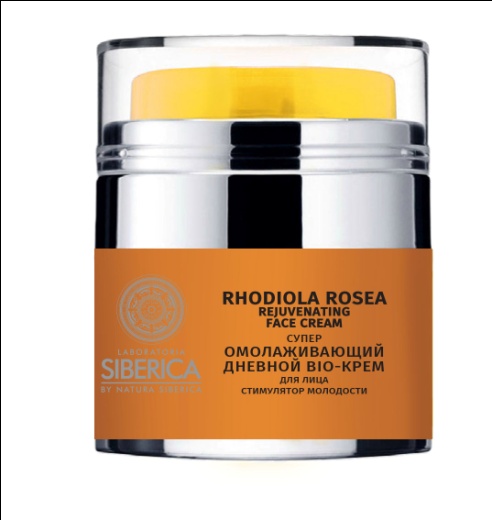 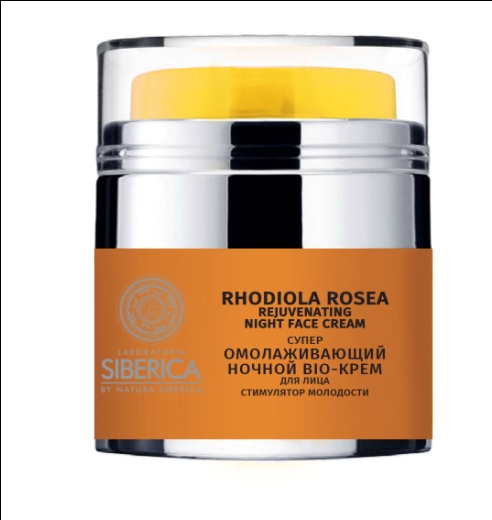 Объем: 50 мл
Объем: 50 мл
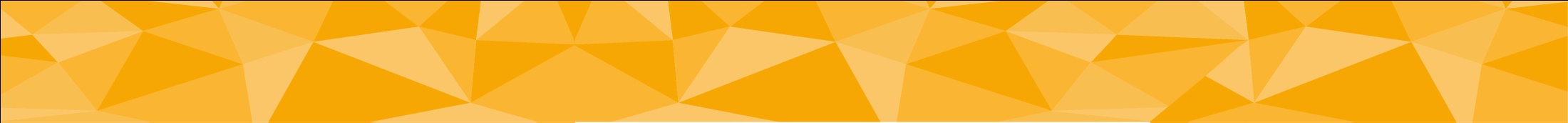 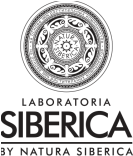 Серия на основе Родиолы Розовой
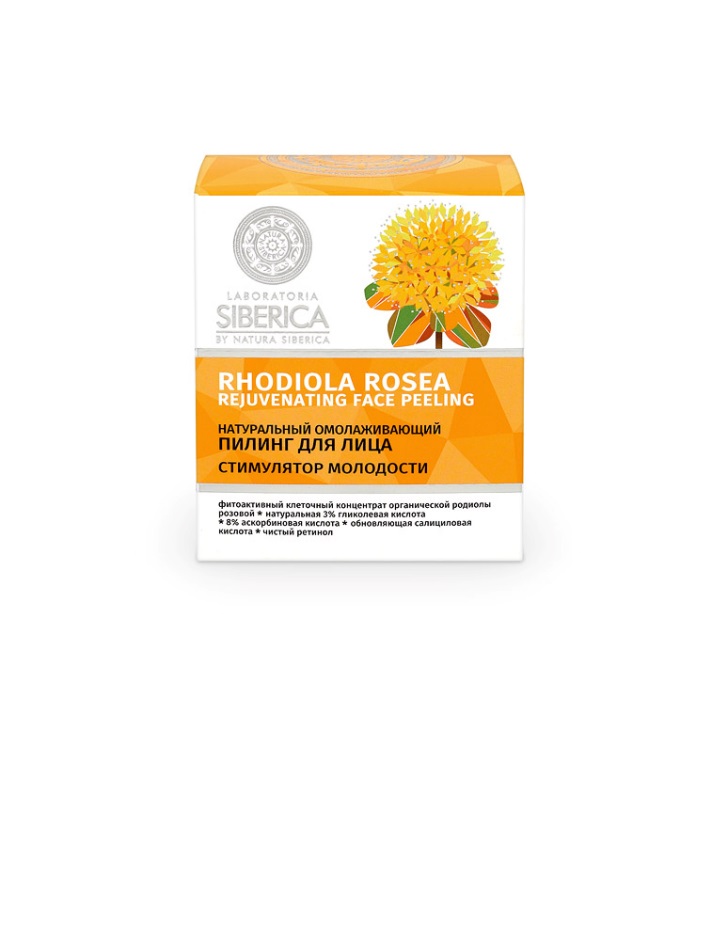 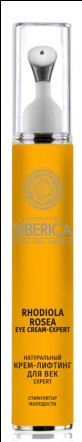 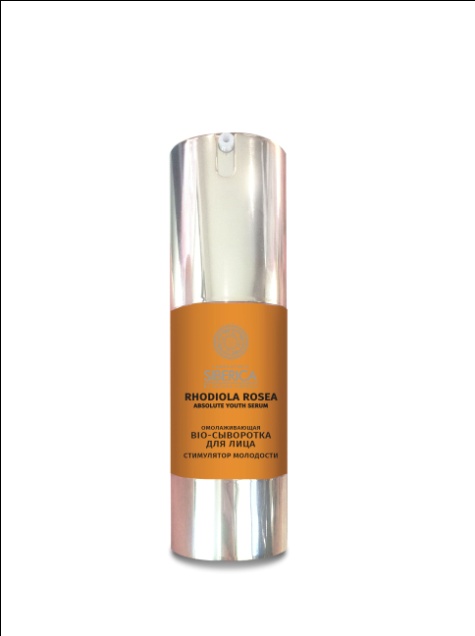 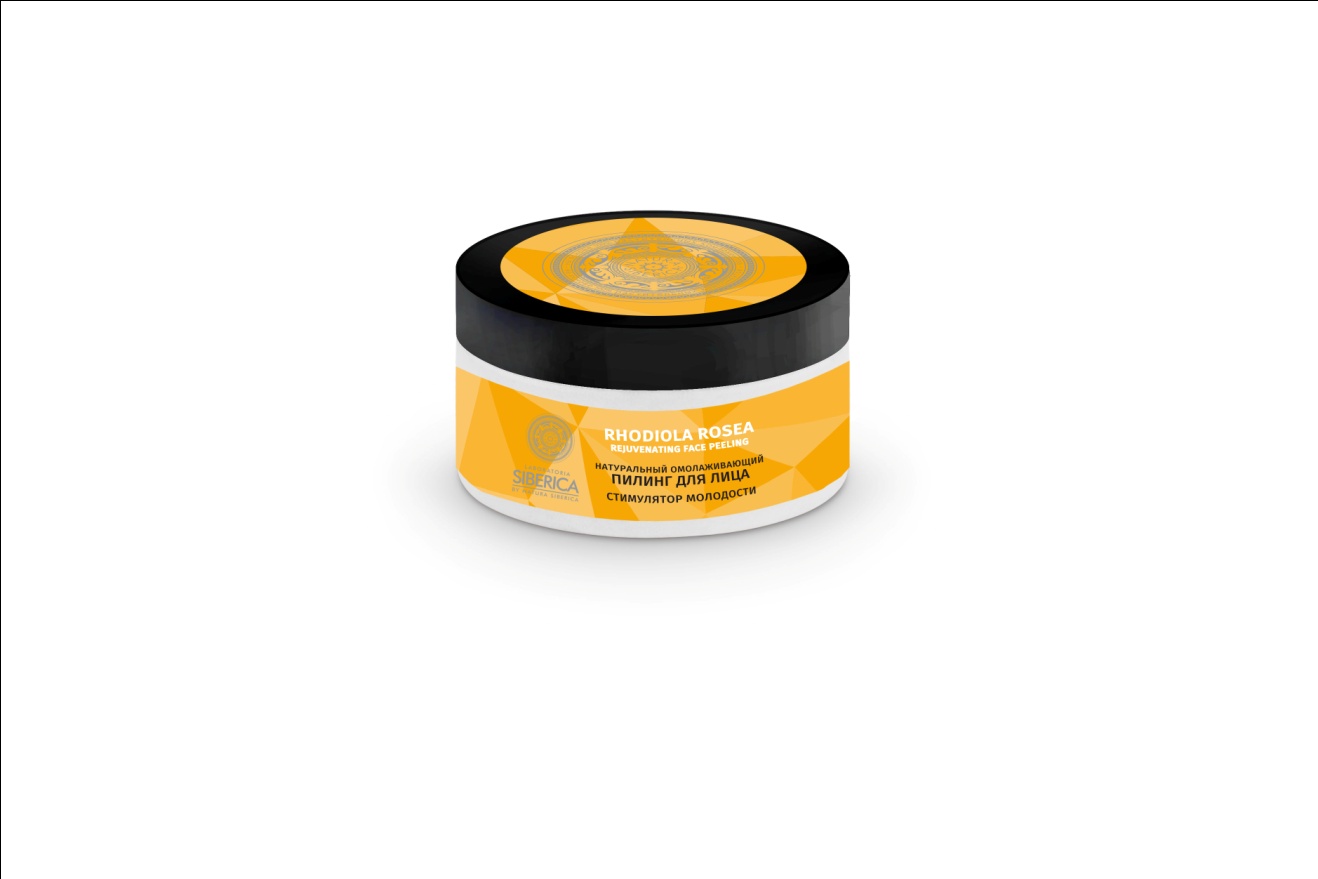 Объем: 15 мл
Объем: 100 мл
Объем: 30 мл
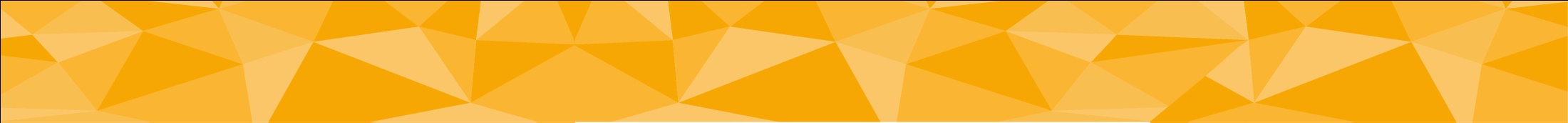 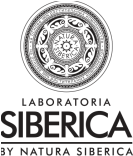 Серия на основе Родиолы Розовой
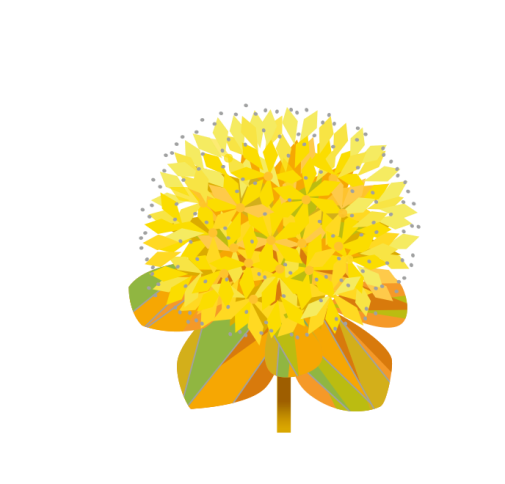 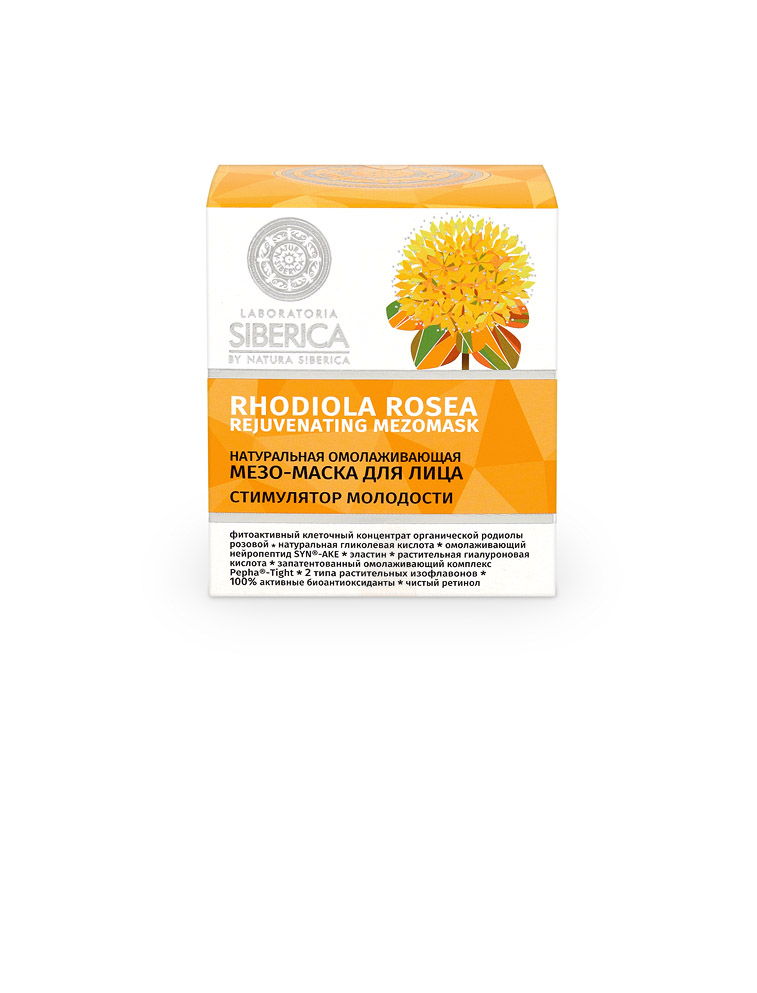 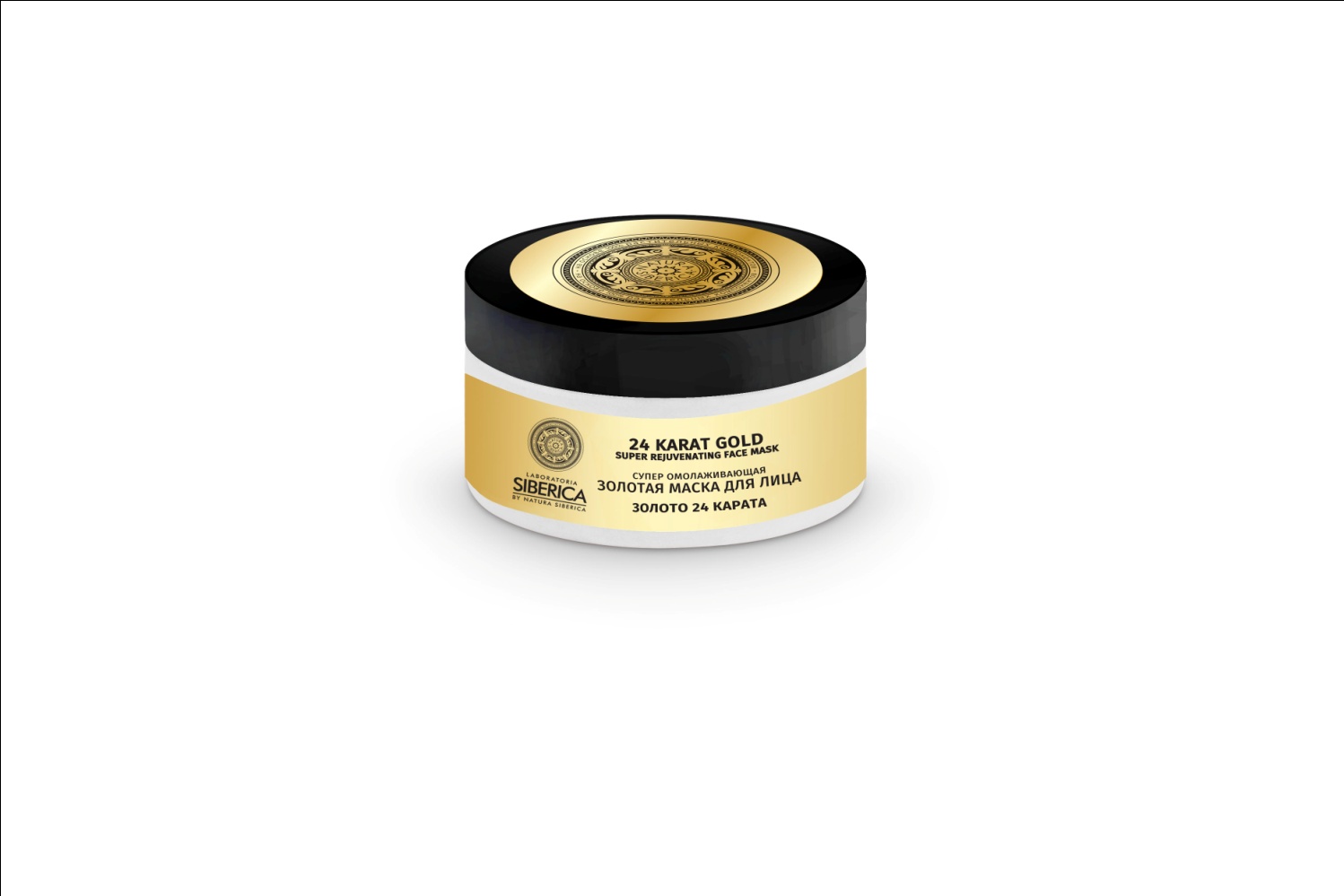 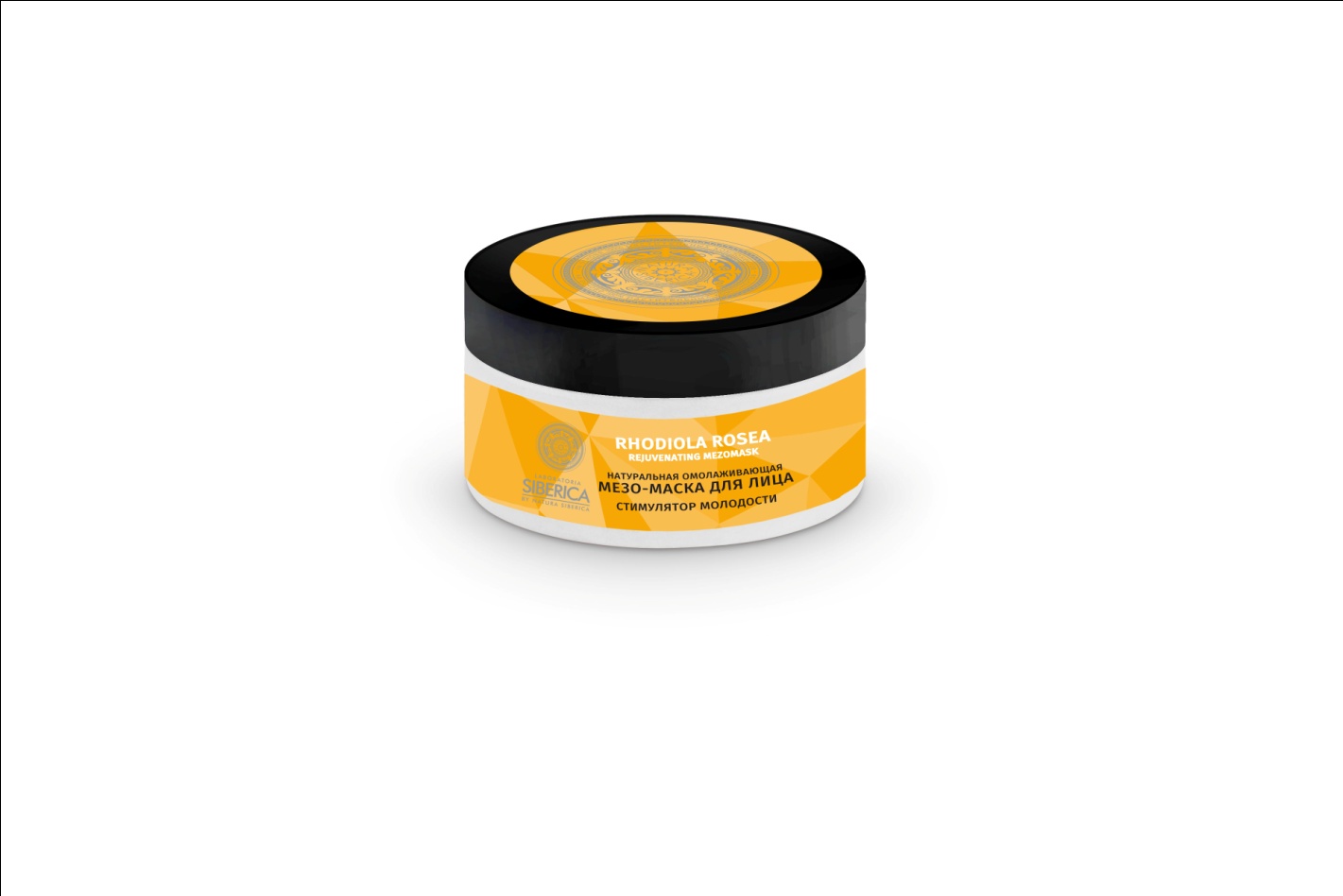 Объем: 100 мл
Объем: 100 мл
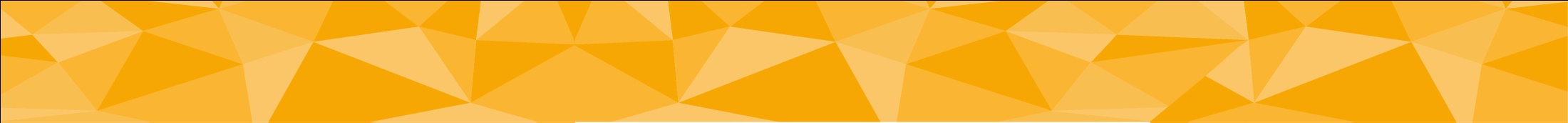 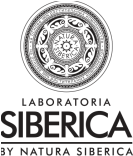 Серия на основе Родиолы Розовой
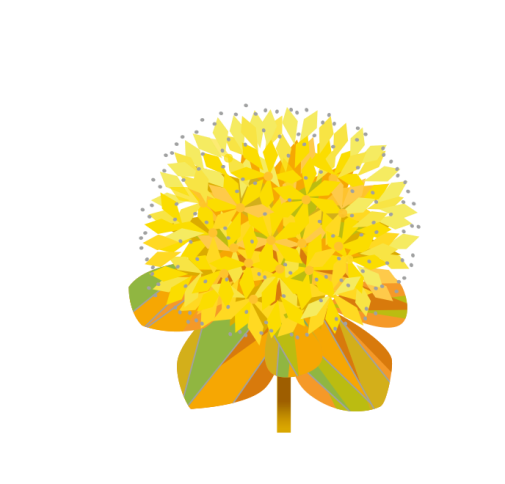 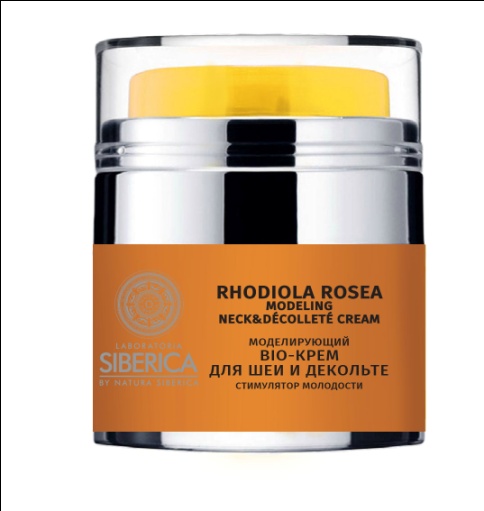 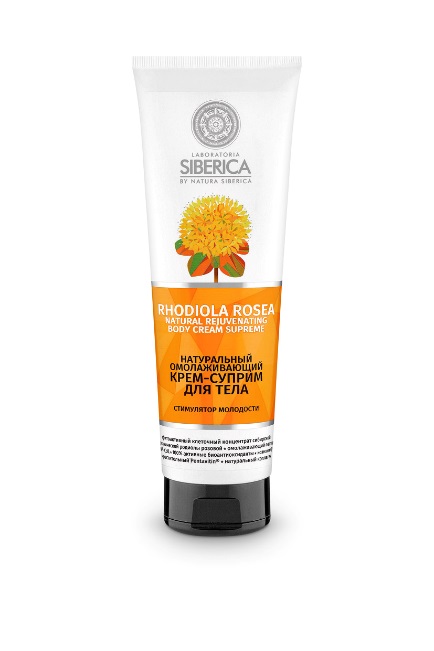 Объем: 50 мл
Объем: 250 мл
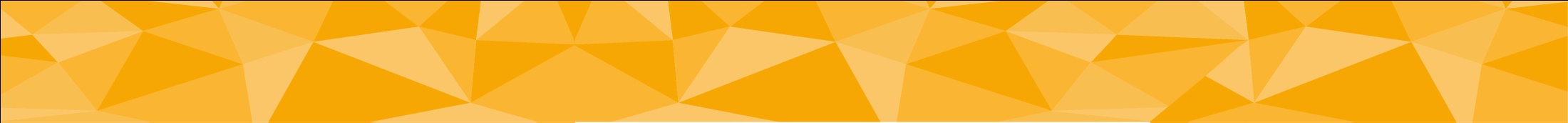 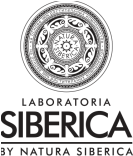 Серия на основе Родиолы Розовой
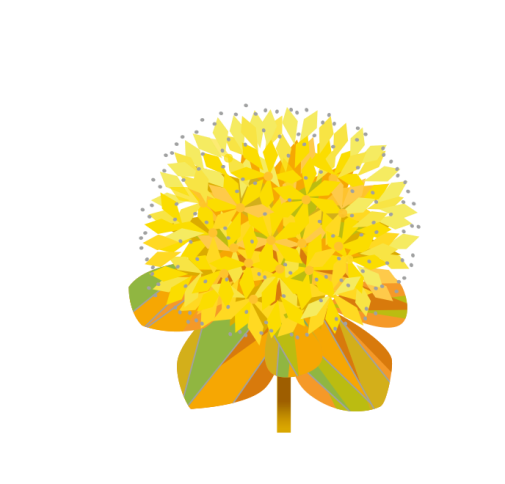 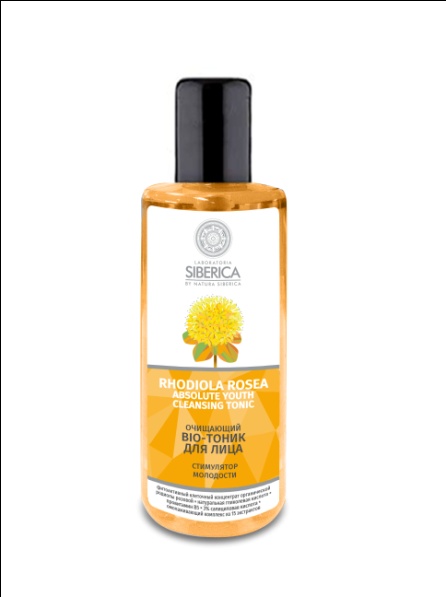 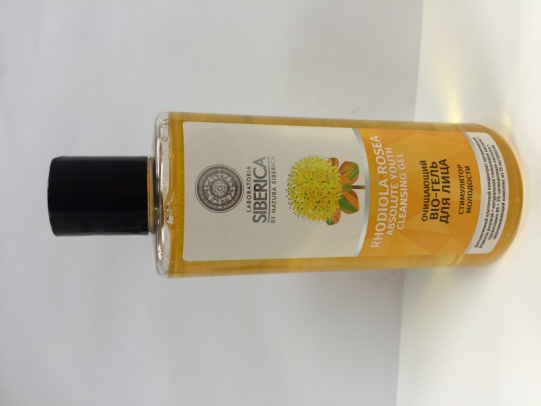 Объем: 300 мл
Объем: 300 мл
Серия на основе Алтайской Облепихи
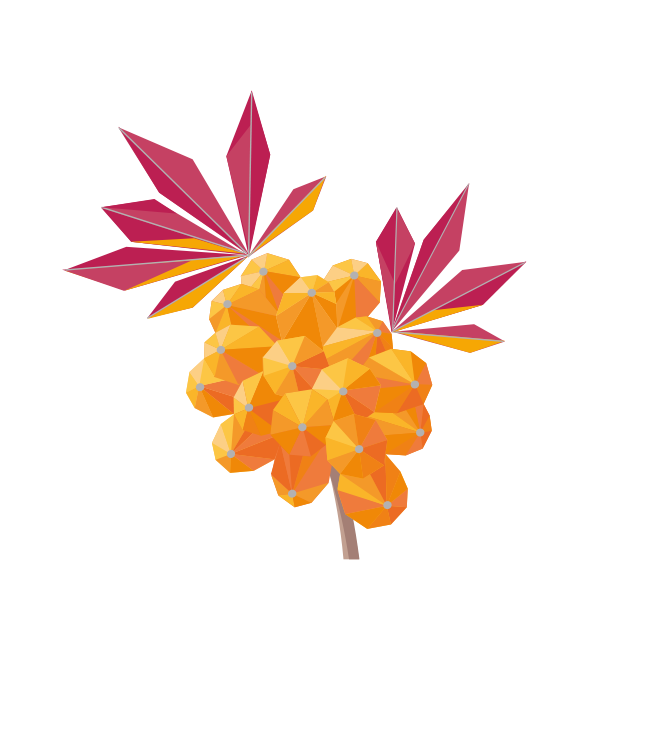 Вокруг этой маленькой золотой ягоды сложено множество легенд. Так, согласно одной из них, Чингисхан заставлял своих воинов пить «волшебный» напиток из облепихи, чтобы они становились намного сильнее и выносливее. Раненых и изможденных коней же великий завоеватель на несколько дней оставлял на облепиховых полях, после чего они возвращались в бой полные жизненных сил и неудержимой энергии. В Советском Союзе космонавты пили облепиховый сок, чтобы стимулировать иммунитет и  защитить себя от воздействия радиации. При этом облепиха обязательно должна была быть собрана в Сибири. Дело в том, что уникальные климатические условия  этого заповедного региона способствуют тому, что только выросшая на Алтае облепиха содержит все свои полезные компоненты в наивысшей концентрации и обладает адаптогенными свойствами:  

- в 10 раз больше витамина С, чем в апельсинах;
- в 3 раза больше витамина А, чем в моркови;
- в 5 раз больше антиоксидантов, чем в женьшене;
- самое высокое содержание витамина Е по сравнению со всеми ягодами;
- содержит все необходимые жирные кислоты OMEGA 3,6,9, включая редкую OMEGA 7.
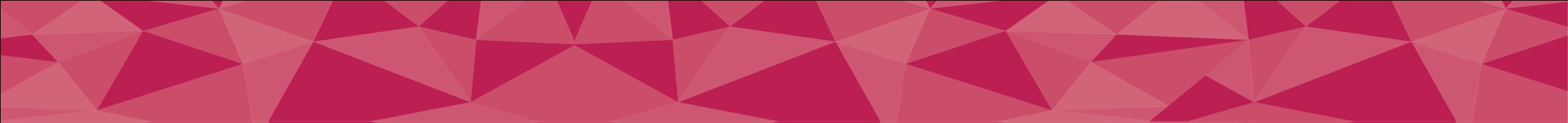 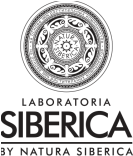 Серия на основе Алтайской Облепихи
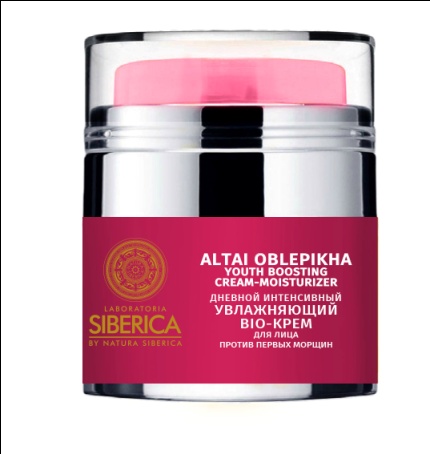 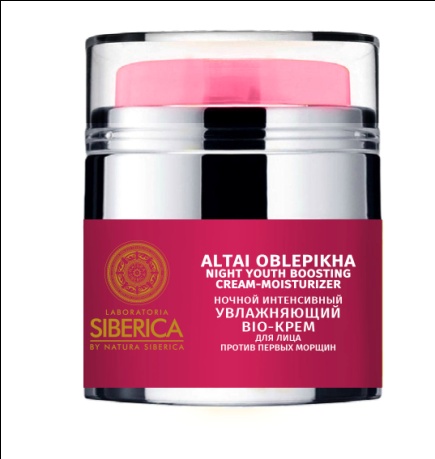 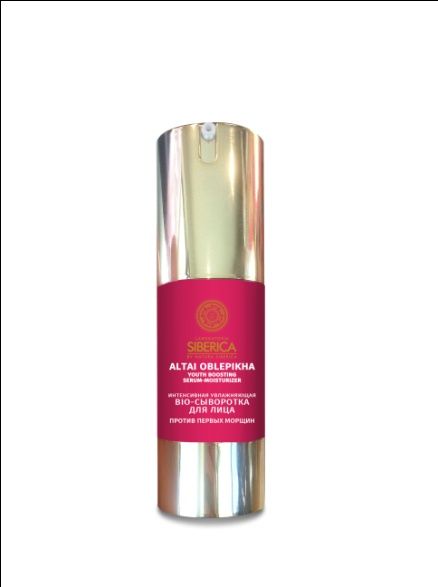 Объем: 50 мл
Объем: 50 мл
Объем: 30 мл
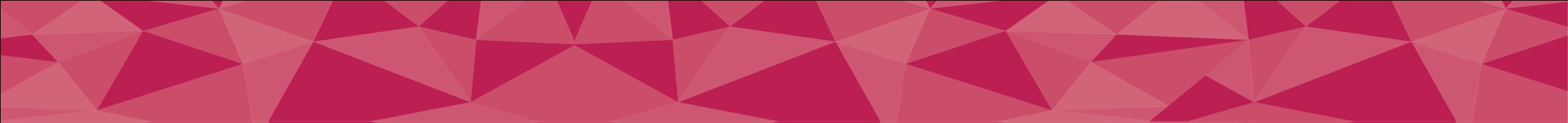 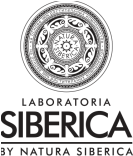 Серия на основе Алтайской Облепихи
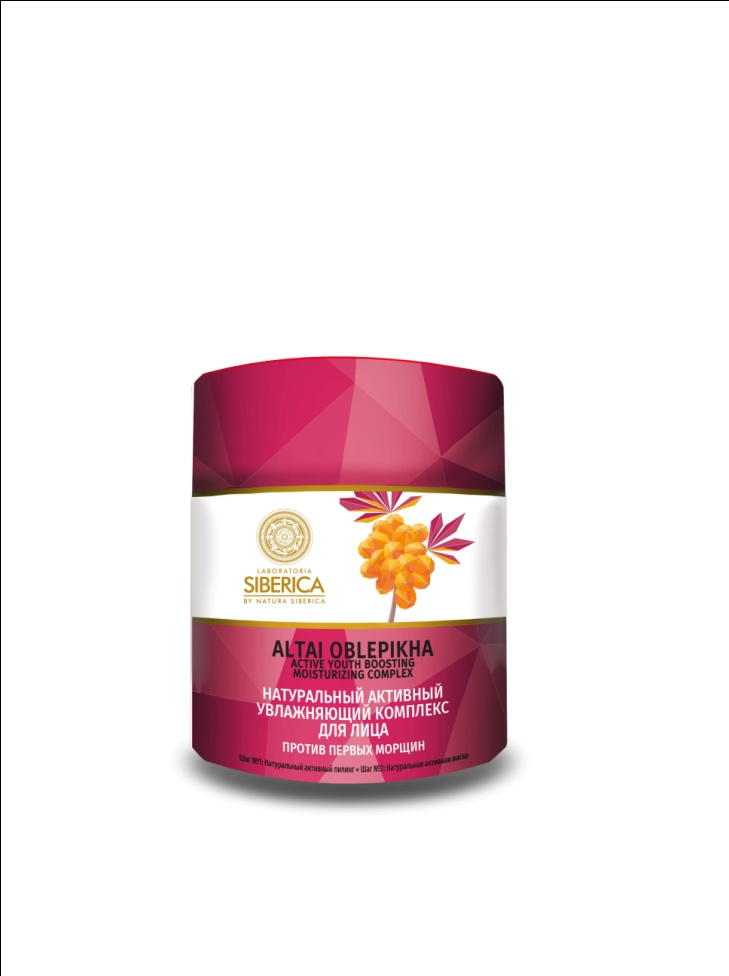 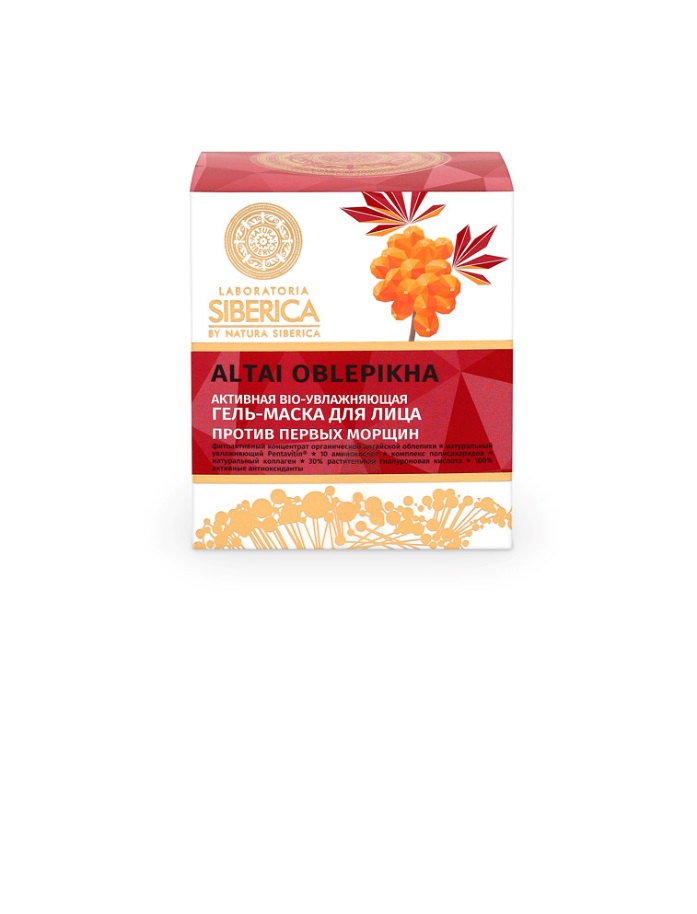 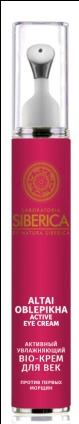 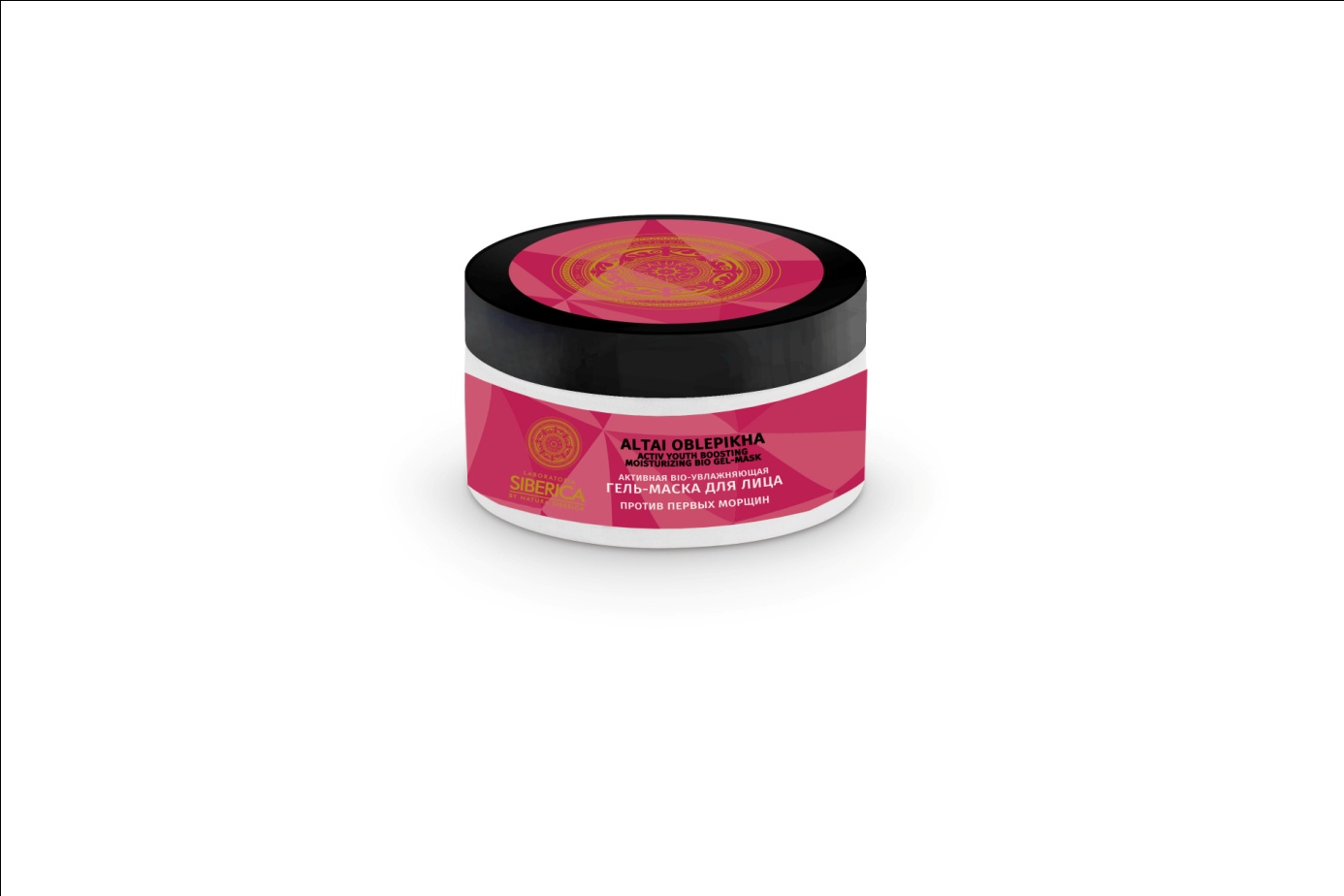 Объем: 15 мл
Объем: 100 мл
Объем: 2*100 мл
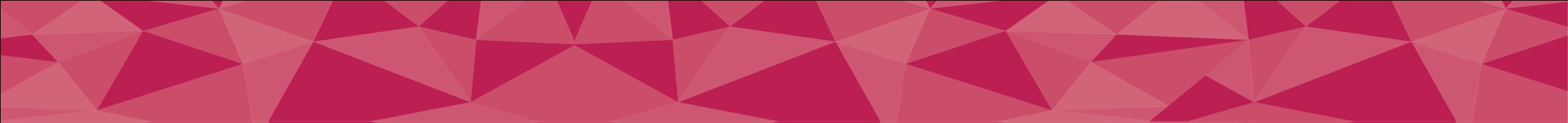 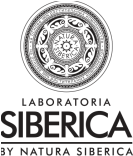 Серия на основе Алтайской Облепихи
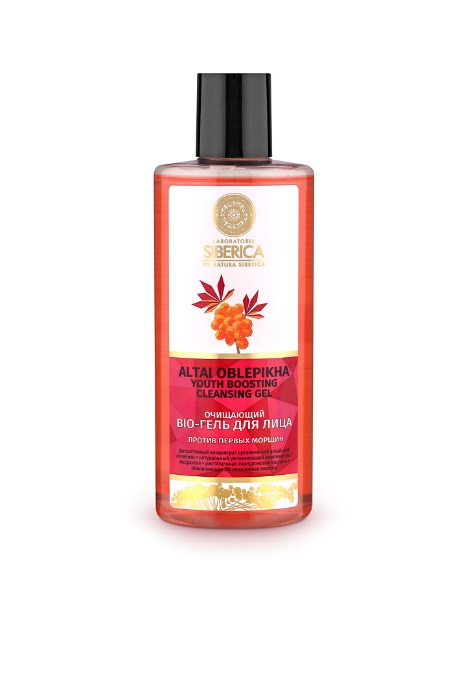 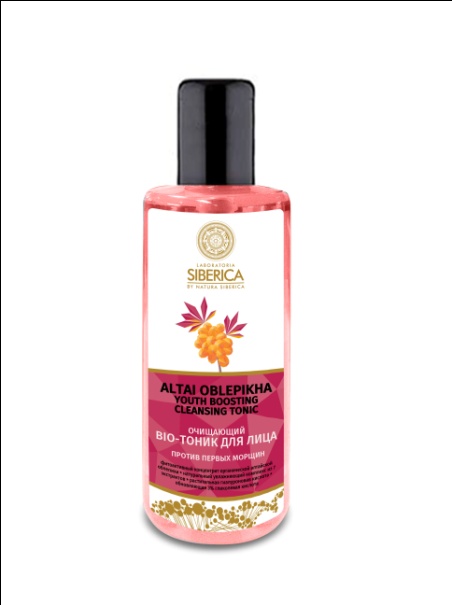 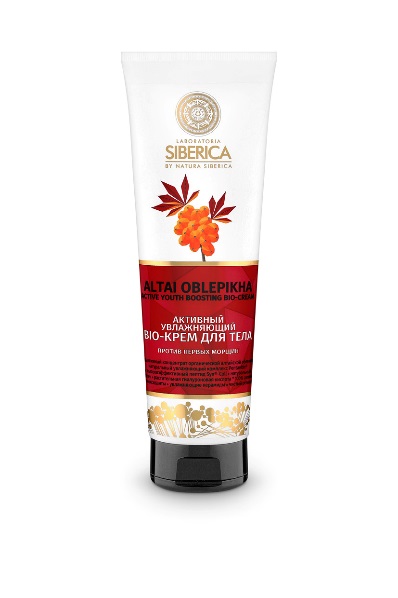 Объем: 250 мл
Объем: 300 мл
Объем: 300 мл
Серия на основе Сахалинской Морошки
АРКТИЧЕСКАЯ МОРОШКА ИЛИ «ЦАРЬ-ЯГОДА»
Арктическая морошка – очень редкая ягода, обладающая уникальными, даже мистическими целебными свойствами. Испокон веков на Руси ее подавали к царскому столу как самую ценную ягоду Севера. В Сибири и на Дальнем Востоке ее и сейчас называют Царской ягодой. Местные жители практически не использовали ее в пищу, а применяли в основном как лечебное средство. Благодаря уникальным условиям произрастания  эта янтарная ягода обладает сильными адаптогенными свойствами: эффективно восстанавливает здоровье, способствует быстрому заживлению кожи и прекрасно тонизирует. Как гласит легенда, молодые девушки должны были перед свадьбой обязательно омыть соком ягоды лицо, чтобы улучшить его цвет и наполнить притягательной свежестью.  И это не удивительно, поскольку  «царь-ягода» обладает уникальным химическим составом: она содержит в 10 раз больше витамина А, чем морковь, а  витамина С 3 раза больше, чем апельсины. Морошка насыщена антиоксидантами, минералами, жирными кислотами, витаминами В и РР.
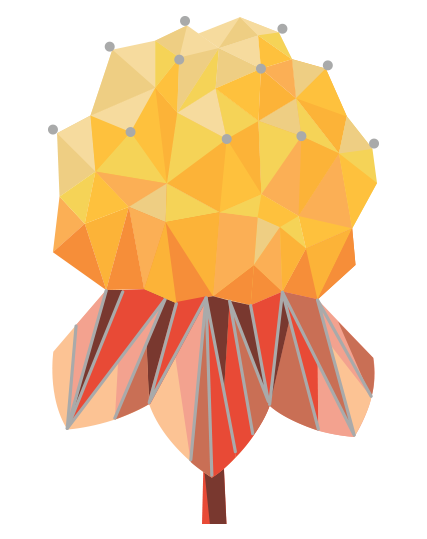 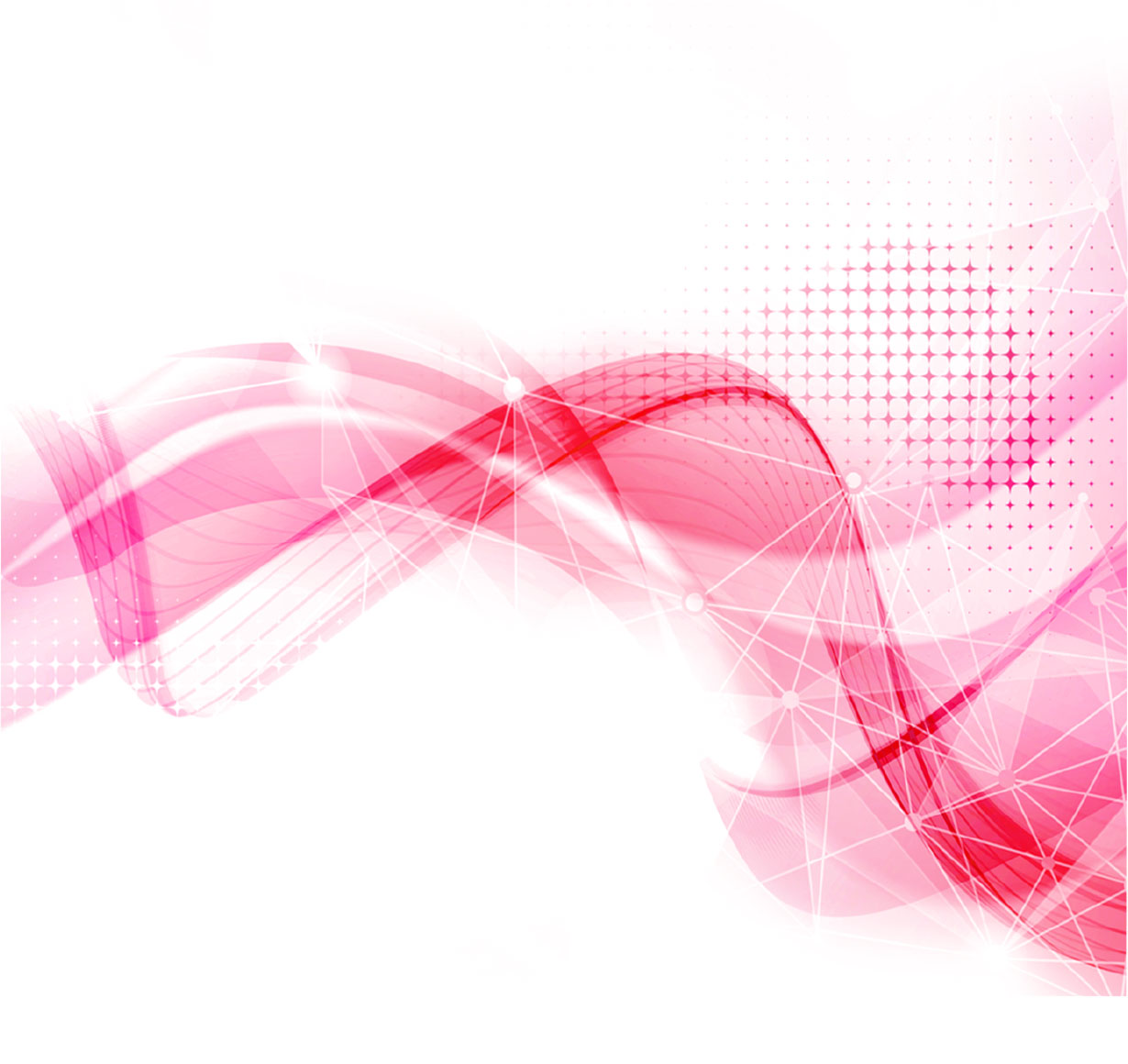 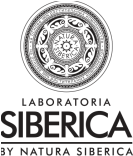 Серия на основе Сахалинской Морошки
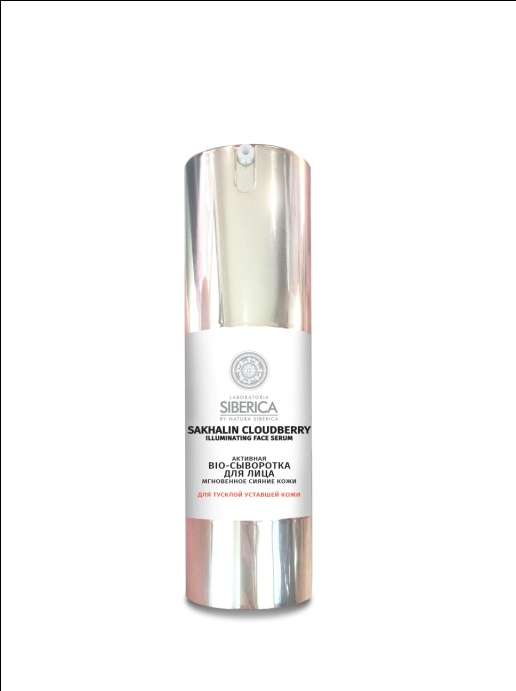 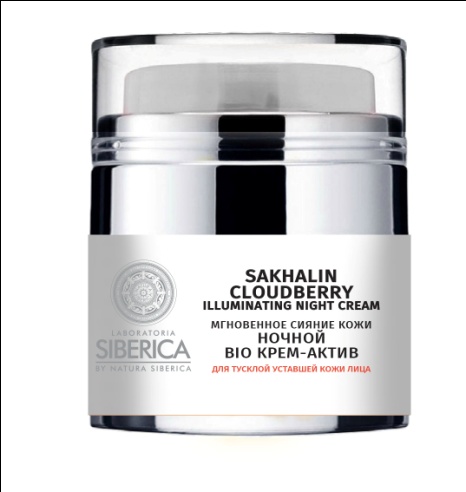 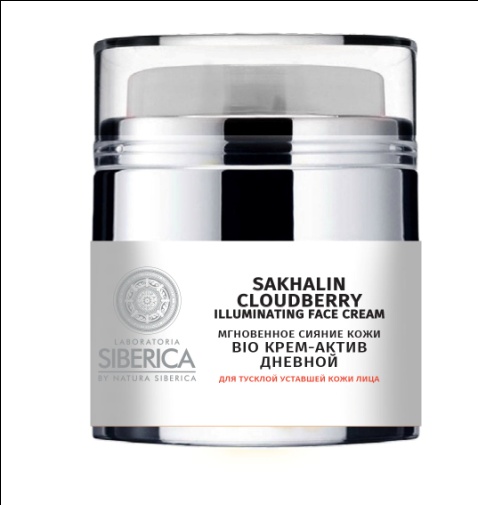 Объем: 50 мл
Объем: 50 мл
Объем: 30 мл
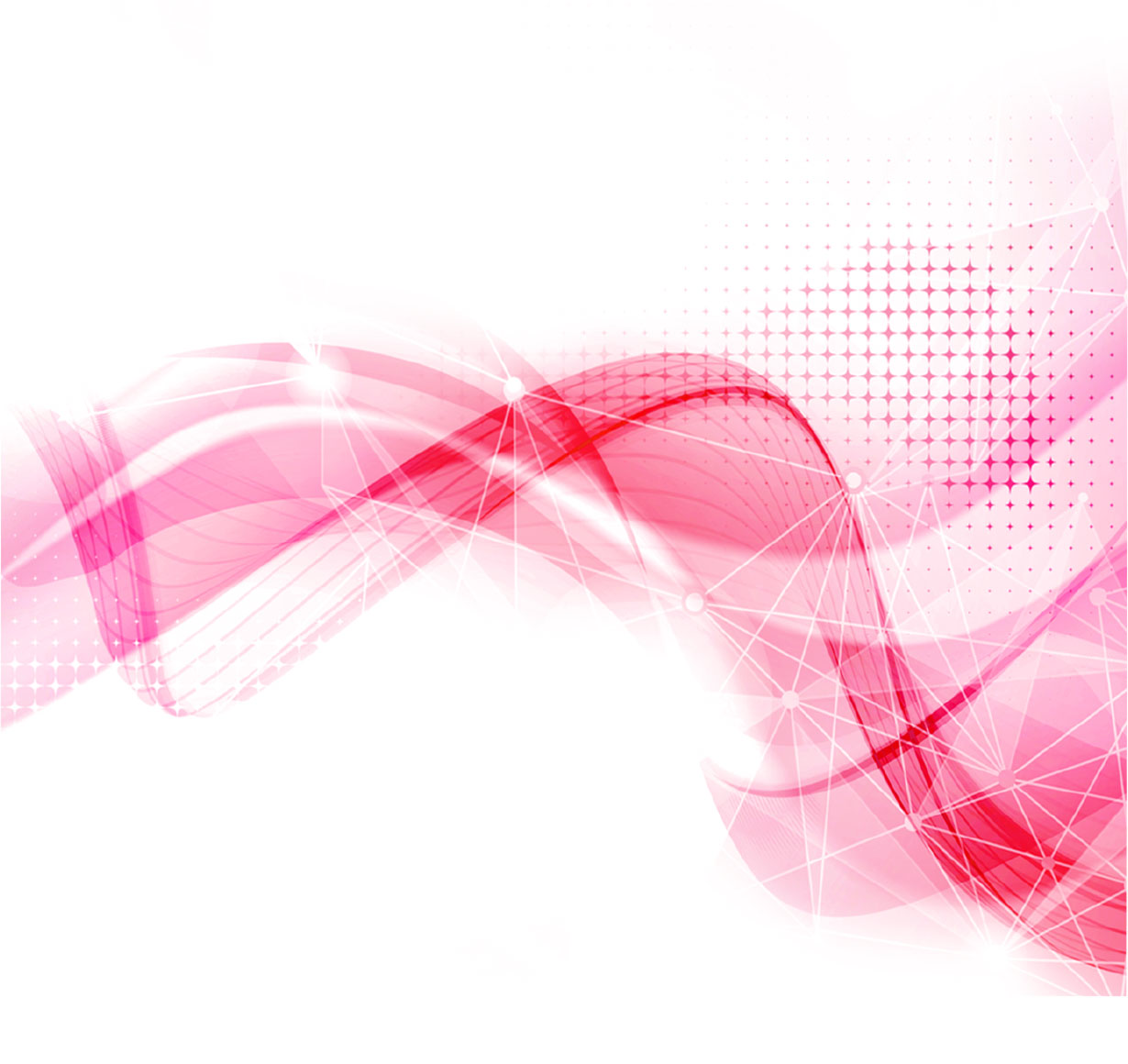 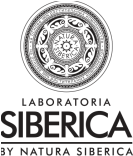 Серия на основе Сахалинской Морошки
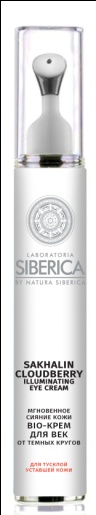 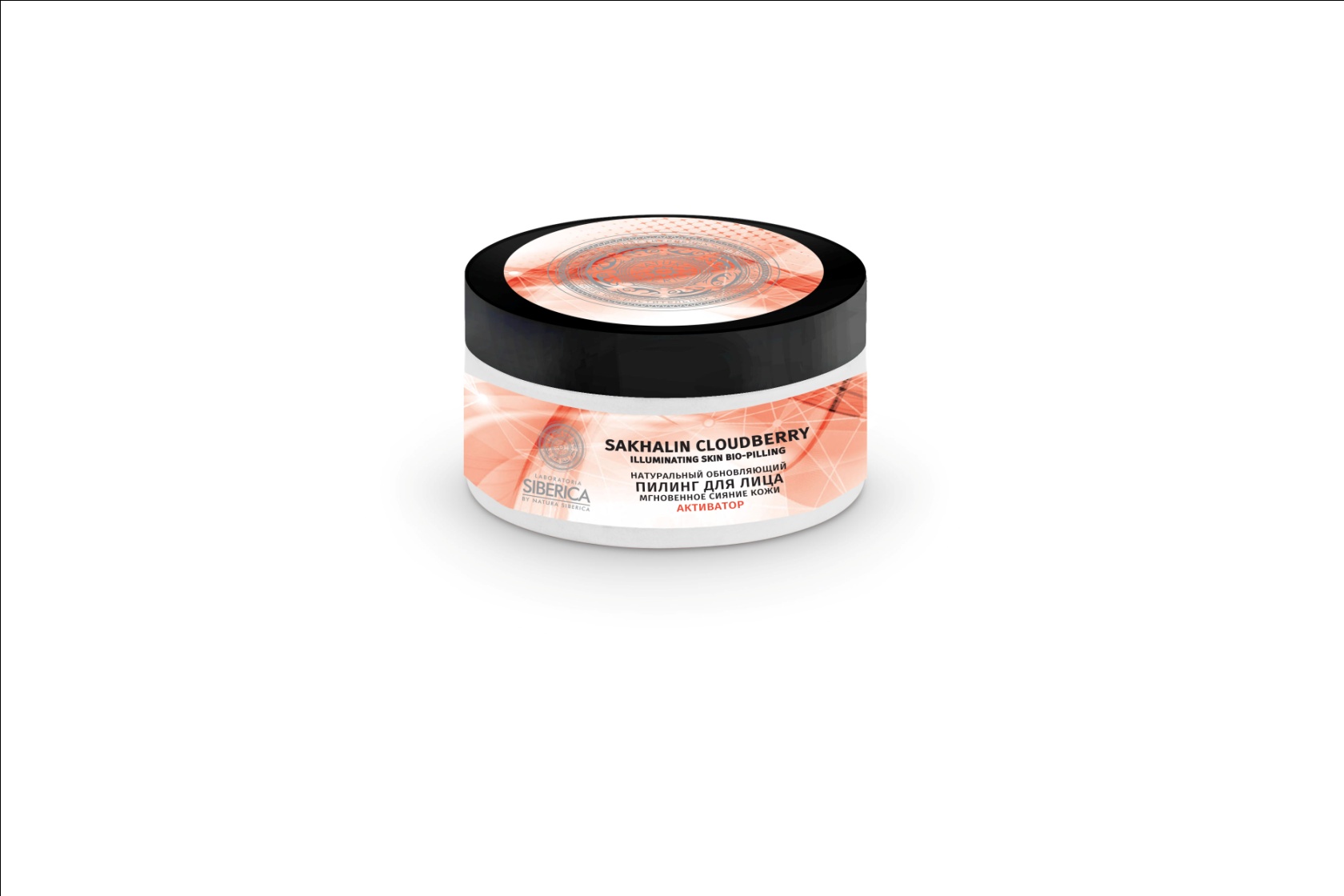 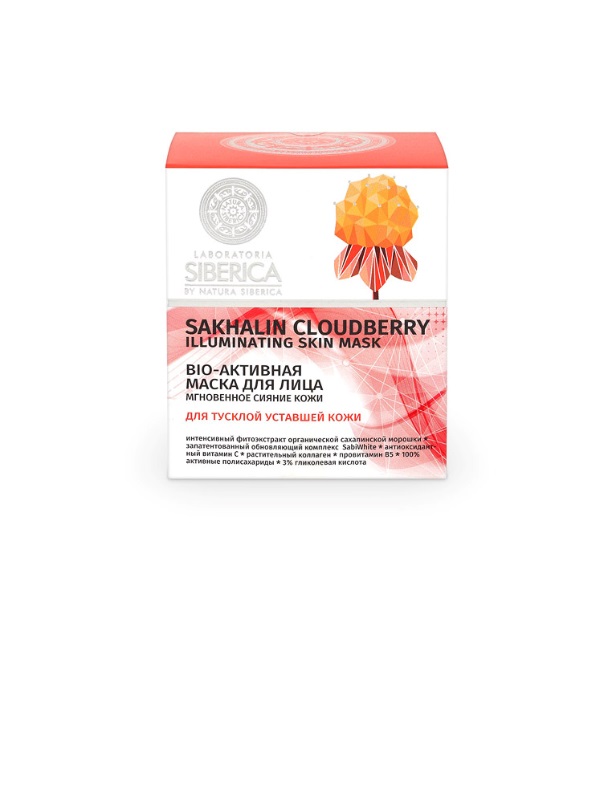 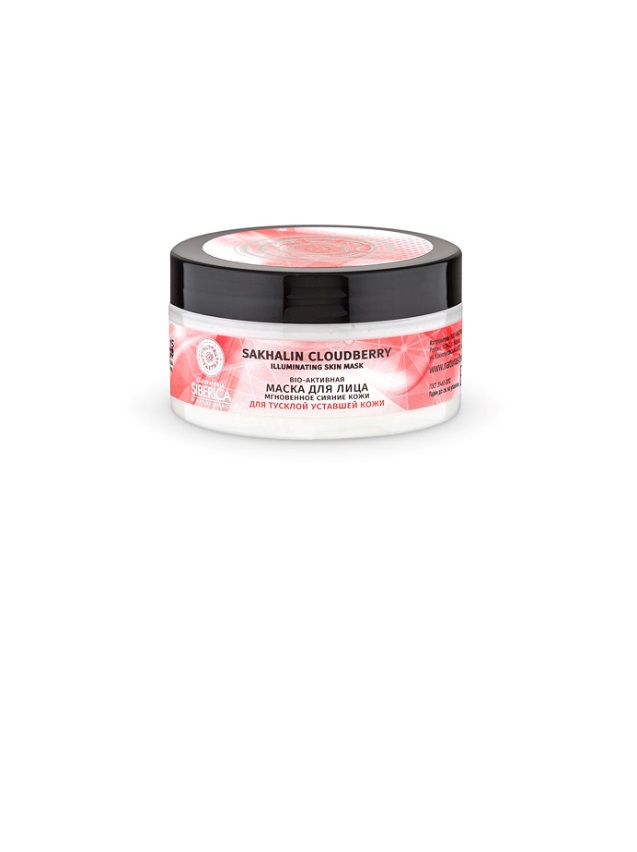 Объем: 15 мл
Объем: 100 мл
Объем: 2*100 мл
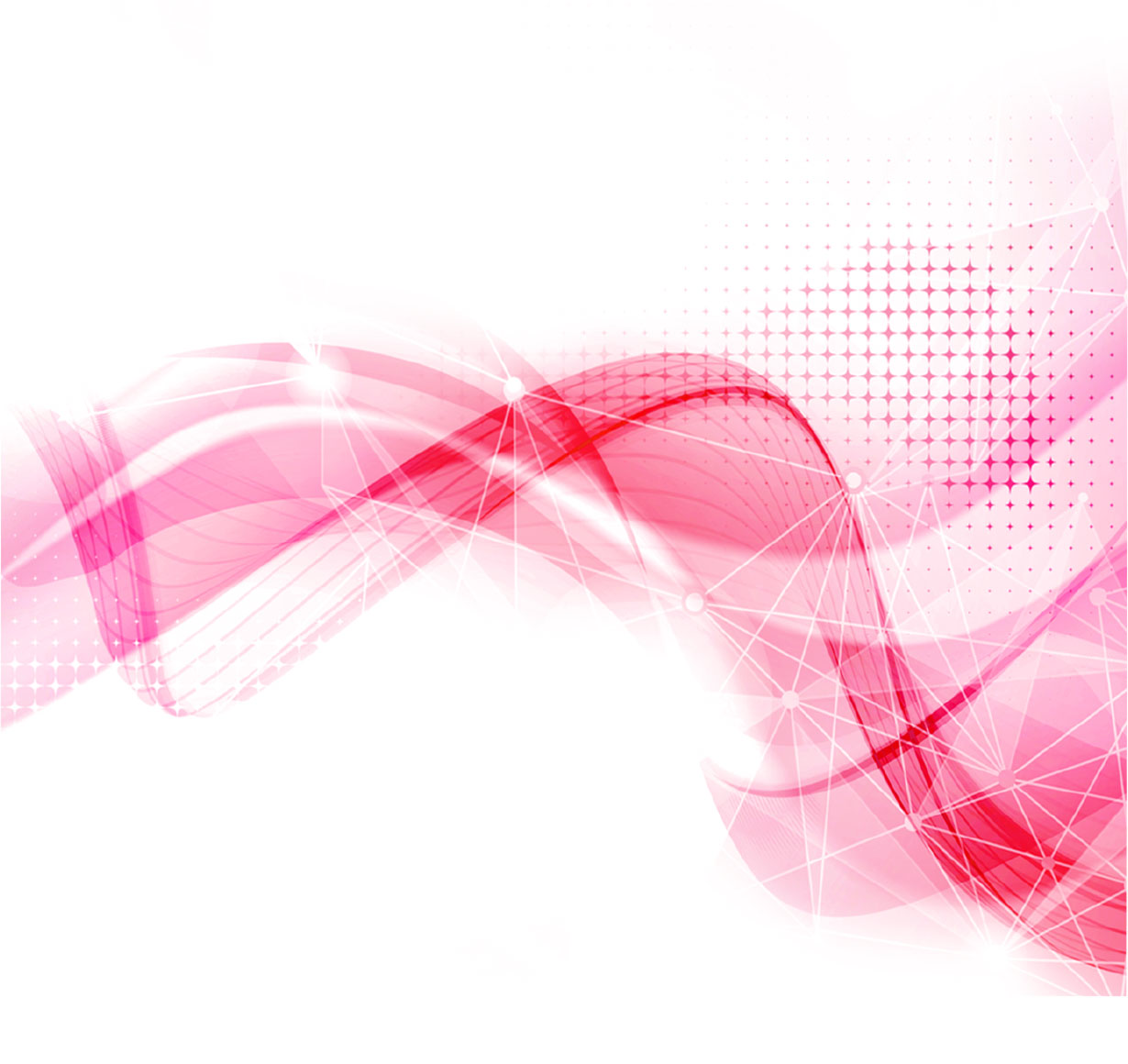 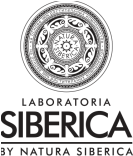 Серия на основе Сахалинской Морошки
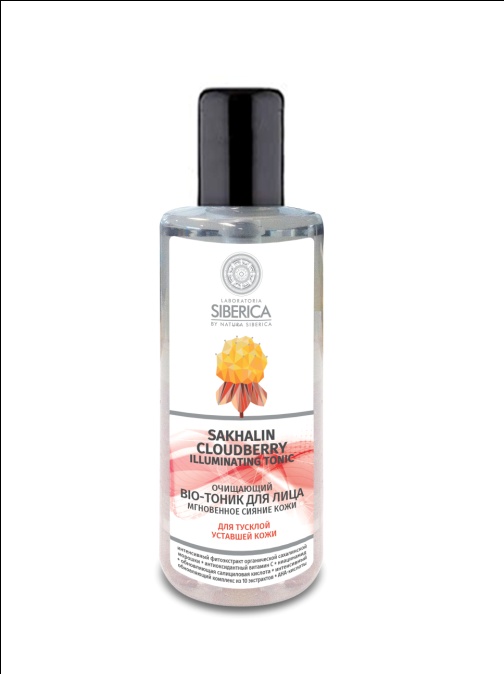 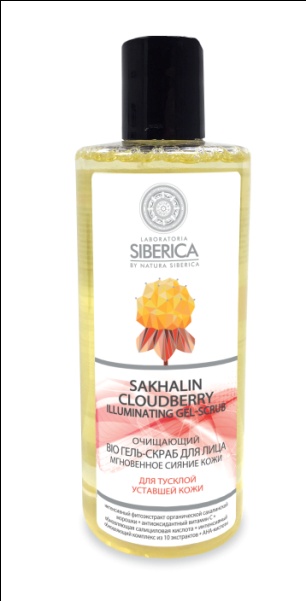 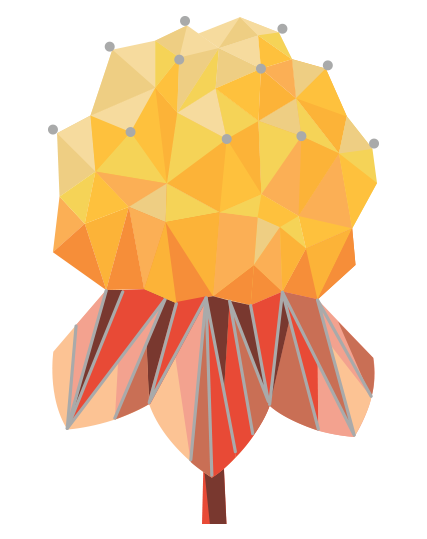 Объем: 300 мл
Объем: 300 мл